5.2 Goederen ontvangen en controleren
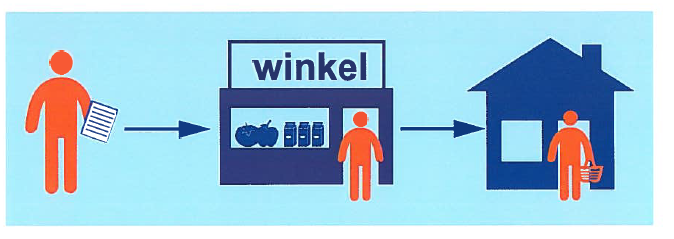 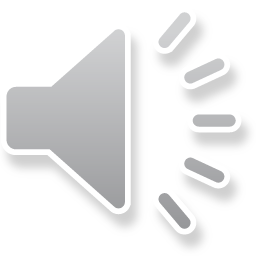 Voorraad
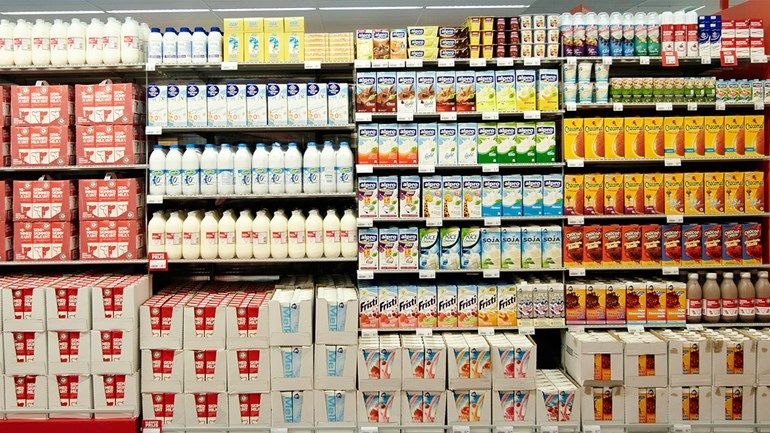 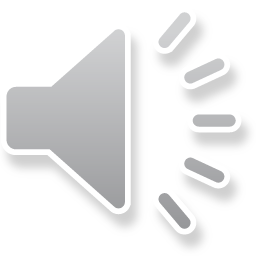 Magazijn
Producten tijdelijk bewaren tot ze naar de klant gaan
Alle producten samen (dus ook in de winkel) = voorraad
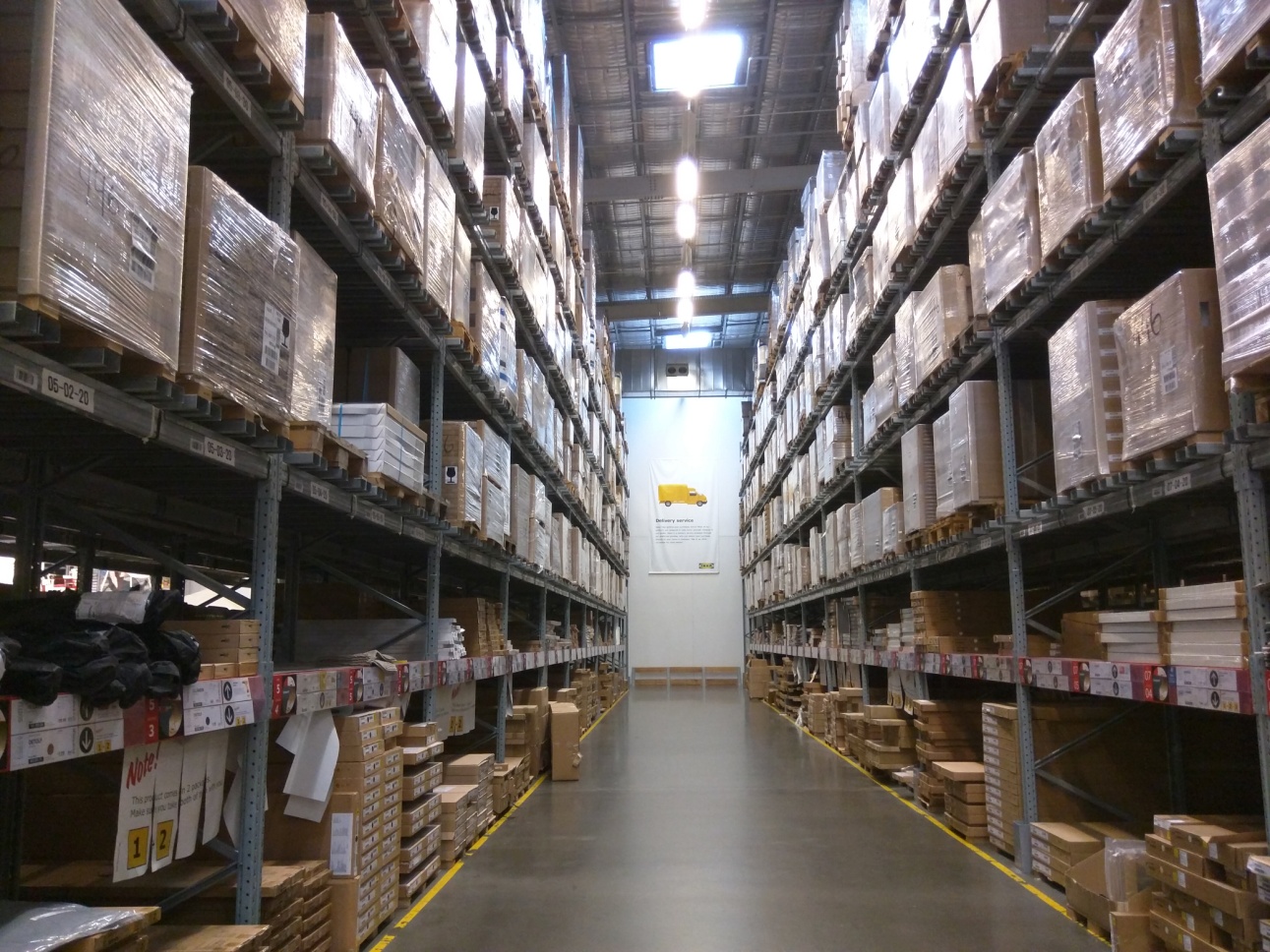 [Speaker Notes: Image: wikimedia commons]
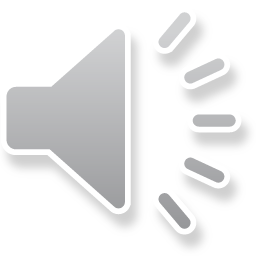 Magazijn
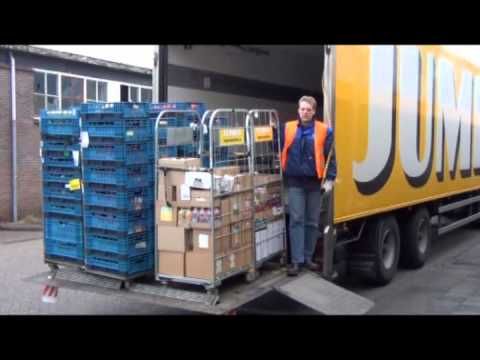 Ontvangst van producten

Opslag

Goederen verzamelen, inpakken en versturen
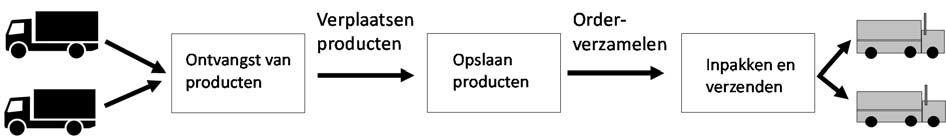 [Speaker Notes: Image: lesbrief]
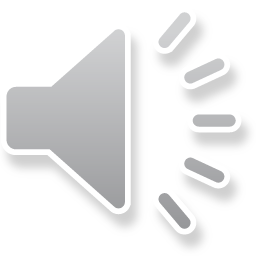 Leveringseenheid = colli
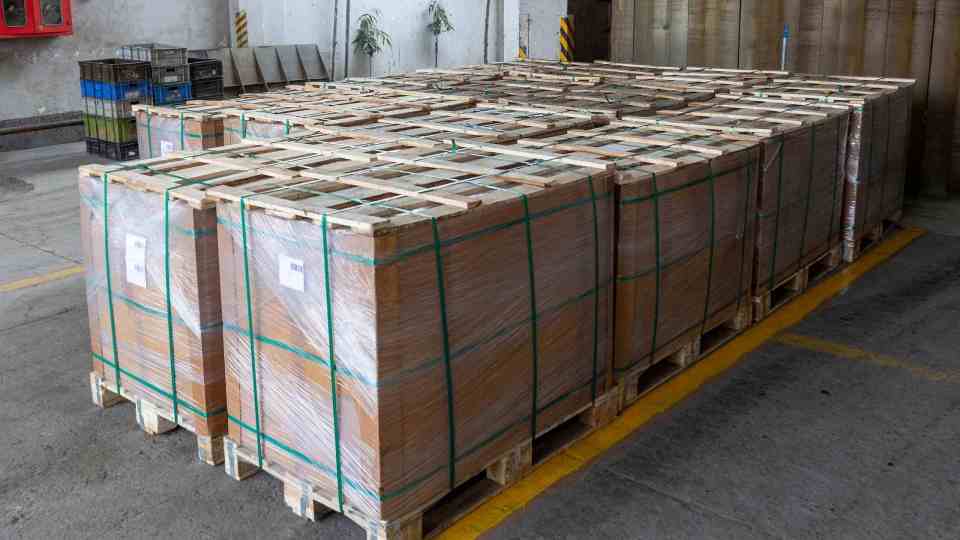 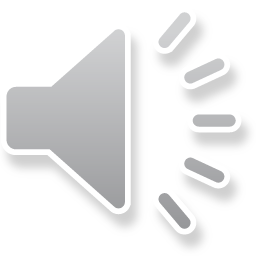 Vrachtbrief
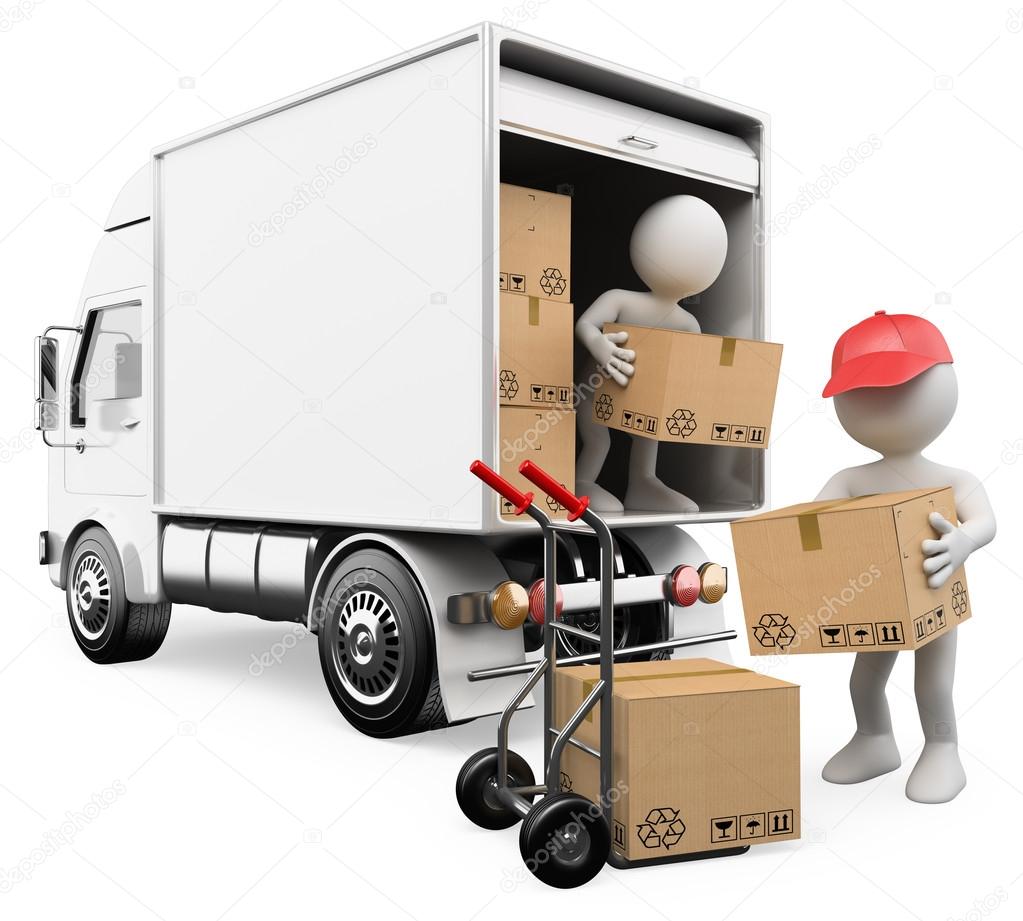 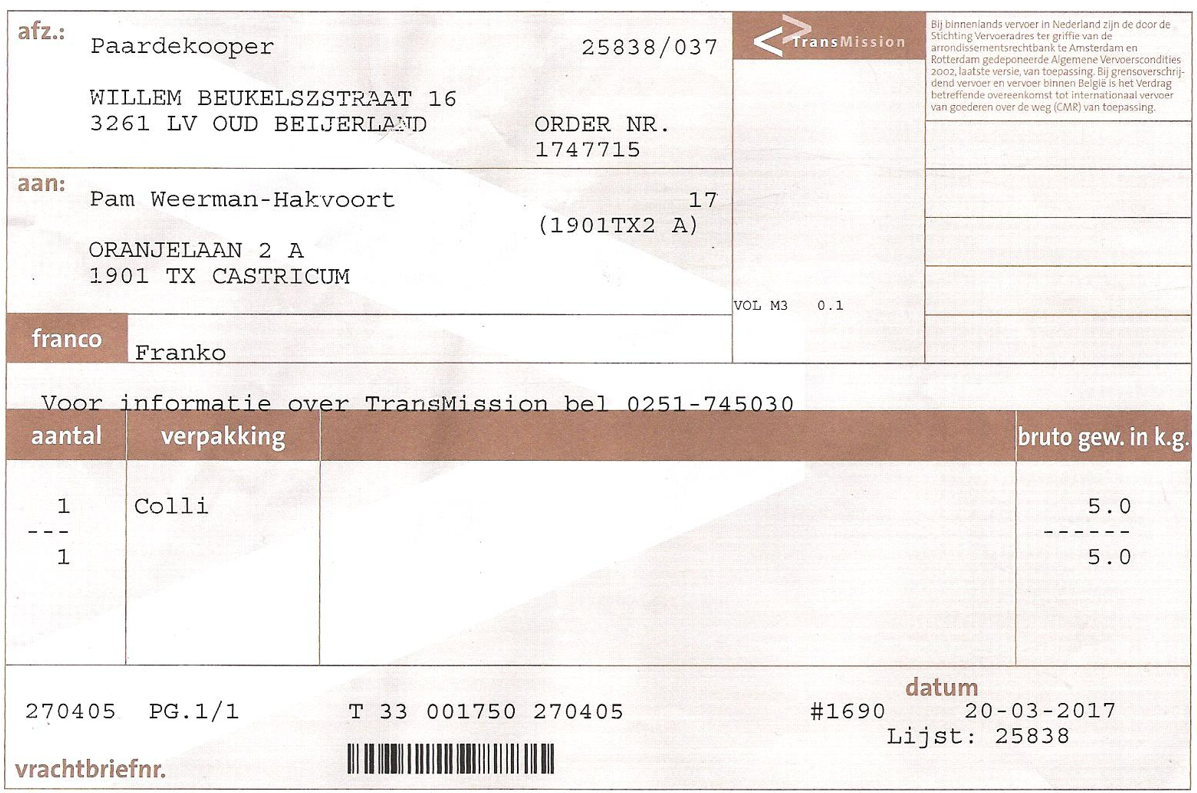 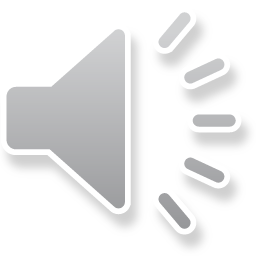 Sorteren en controleren
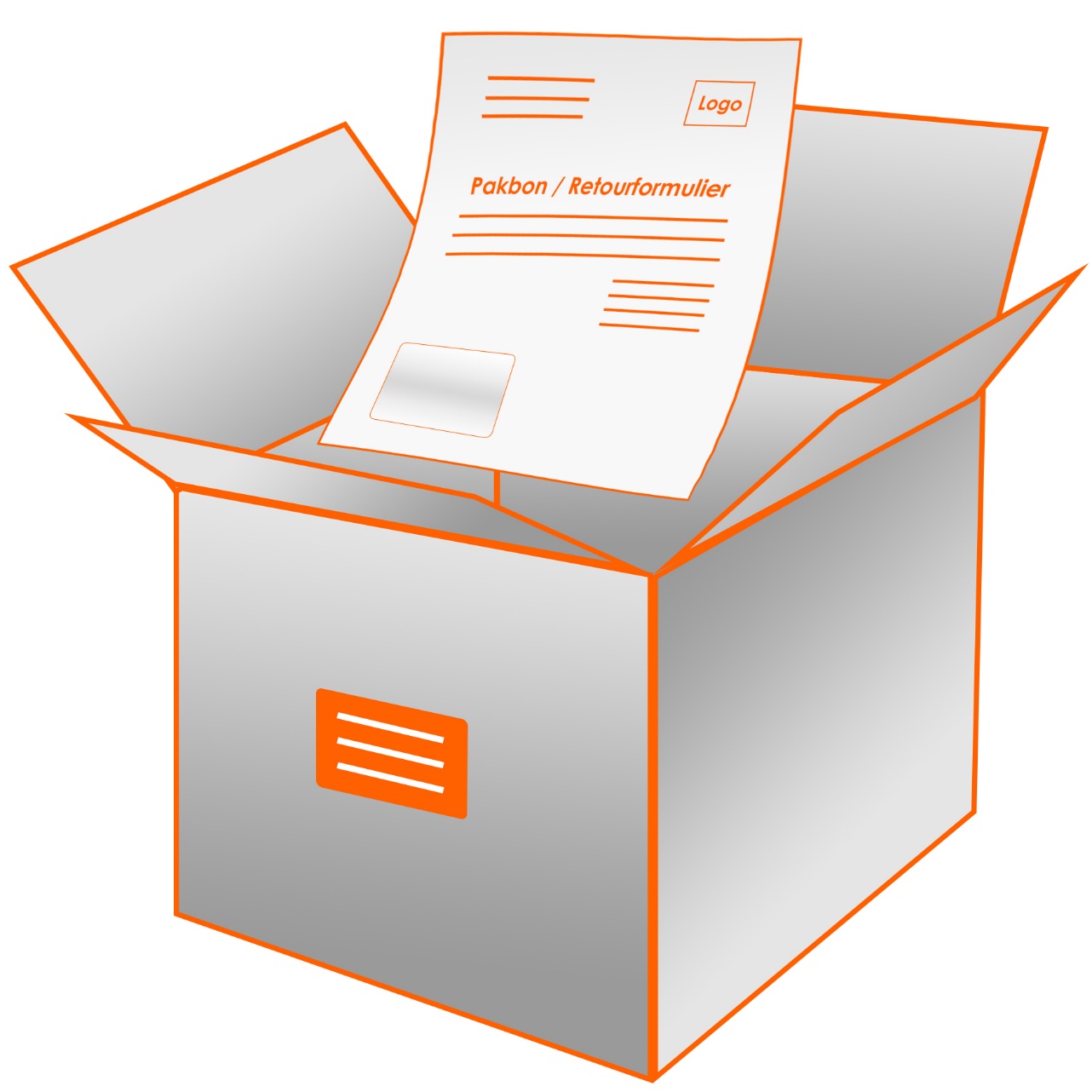